MALPRAKTIK MEDIS
BUDI SAMPURNA
RSUPN Dr Cipto Mangunkusumo /
Fakultas Kedokteran Universitas Indonesia
Perkembangan Hukum Kesehatan
Hukum Kesehatan
“...health law as the body of rules that relates directly to the care of health as well as the applications of general civil, criminal, and administrative law” 

Van der Mijn, 1984
Perkembangan Hukum Kesehatan
Sebelum 2004: Kesehatan, Karantina Laut, Karantina Udara, Wabah, Narkotika, Psikotropika, (Keswa)
2004: Praktik Kedokteran, Kesehatan, Rumah Sakit, Narkotika, PKPK, Keswa, Nakes, Keperawatan, Dikdok, SJSN, BPJS
Puluhan PP dan Ratusan Permen, Standar, Pedoman
Perkembangan Hukum Kesehatan
Sebelum 2004: Tidak banyak orang bicara tentang Hukum Kesehatan, salah satunya  Fred Ameln.
2004: Bidang hukum kesehatan yang dibahas semakin luas, tenaga kesehatan yg belajar hukum semakin banyak
Hukum kesehatan mendampingi etika kedokteran diajarkan di Perguruan Tinggi Kesehatan
Perkembangan Hukum Kesehatan
Pengaturan lex spesialis fokus ke norma keprofesian: kompetensi, kewenangan, pelayanan kesehatan, bin-was,
Dalam pidana dan perdata tidak ada norma yg bersifat doktrin lex spesialis, kecuali tanggungjawab rumkit
Hukum kesehatan mendampingi etika kedokteran diajarkan di Perguruan Tinggi Kesehatan
Perkembangan Hukum Kesehatan
Hukum Kesehatan mengatur a.l. tentang kebijakan, SDM, Fasyankes,  yankes (UKM-UKP), obat dan alkes, pendanaan.
Dalam yankes diatur a.l. perizinan, akreditasi, RM, PTM, PNPK, PPM, registrasi obat/alkes, formularium, …
Dalam obat dan alkes diatur a.l. registrasi obat dan alkes, standar mutu, standar manufacturing, HTA thd efektivitas dan efisiensi
KASUS HUKUM DI RUMAH SAKIT/ Faskes
Lingkup kasus hukum : luas

Internal: ketenagakerjaan, kontrak mitra nakes, kontrak kerja, outsourcing, perilaku profesi, antar profesi, 

Eksternal: kerjasama RS-RS, RS-Mitra, RS-FK, RS-Farmasi /alkes, RS/nakes-pasien
KASUS HUKUM DI RUMAH SAKIT/ Faskes
Masalah hukum RS – Mitra:
Wanprestasi, kompensasi
Review/Revisi Kontrak

Masalah hukum RS – Pasien:
Ketidakpuasan layanan (admin, akomodasi, sikap-perilaku, kenyamanan, pelecehan, kekerasan
Pelanggaran hak pasien (privasi, informasi, rahasia, keputusan/ persetujuan)
Malpraktik/Kelalaian medis
MEDICAL ERROR, KELALAIAN, DAN MALPRAKTIK
ILUSTRASI
Isteri pasien datang ke tempat anda sebagai “PENGAWAS RUMAH SAKIT” dan berceritera:
Suaminya berobat ke dokter SpM, setelah diperiksa diminta untuk periksa FFA.
Besoknya mereka ke RS Mata, satu setengah jam kemudian perawat bilang kalau suaminya meninggal karena syok anafilaktik
Keterangan yg diberikan isteri pasien tsb tidak banyak, pokoknya bahwa pasien segar bugar sebelumnya – kecuali masalah matanya
Ia berkonsultasi, apakah ia dapat menuntut ganti rugi.
Keterangan Dokter SpM
Pasien mengaku menderita katarak moderate, dan ingin agar dapat melihat jelas lagi
Pada funduskopi terdapat sesuatu yang meragukan sehingga perlu dilakukan Fundus Flourescein Angiography
Maka dokter membuat surat pengantar pemeriksaan FFA
Keterangan Perawat
Saya sendirian di ruang FFA. Saya sudah bekerja sejak 11 bulan.  Saya belajar teknik ini di Singapore selama 3 minggu, dan dapat sertifikat.
Pasien tidak pernah alergi obat, tidak ada asma, tidak alergi makanan. Pasien mengatakan sehat hari itu.
5 menit pasca suntik tidak ada keluhan, tapi 2 menit kemudian katanya agak dingin dan pusing. Segera saya bawa ke OK di lantai 5 (Ruang FFA di kantai 2) untuk ditangani SpAn.  Mungkin sekitar 6-7 menit sampai di OK.
Kedua SpAn disana menangani selama 20 menit, sebelum akhirnya menyatakan pasien meninggal.
PRAKTIK KEDOKTERAN
BERDASARKAN ILMU EMPIRIS
PROBABILITAS
PELUANG BIAS & “UNKNOWN”
HUBUNGAN DOKTER-PASIEN BERDASAR UPAYA : KONTRAK TERAPEUTIK (INSPANNINGSVERBINTENNIS) 
PERKEMBANGAN SANGAT CEPAT: STANDAR JUGA CEPAT BERUBAH
COMPLEX AND TIGHTLY COUPLED SYSTEM
AKIBAT SPESIALISASI, TEKNOLOGI & INTERDEPENDENSI
PRONE TO ACCIDENT
RISIKO TINDAKAN KEDOKTERAN
Risiko Tindakan Kedokteran bersifat inheren, dan dapat dibedakan :
Risiko yg unforeseeable (tidak dapat dibayangkan sebelumnya)
Risiko yang foreseeable:
Risiko yang akseptabel berdasarkan keilmuan kedokteran pada situasi, waktu dan tempat tertentu. 
	Pada keadaan tersebut tindakan dapat dilakukan dengan sesuai standar agar pencegahan terjadinya risiko dapat maksimal, atau dapat diantisipasi/diatasi.
Risiko yang tidak akseptabel
	Tindakan ini tidak dapat dilakukan, kecuali dalam keadaan memaksa
Akseptabilitas Risiko
tingkat keparahan yang minimal, 
tingkat probabilitas terjadinya yang kecil, 
tingkat kedaruratannya, 
ketersediaan sumber-dayanya, 
nilai manfaat yang tak tergantikan, 
ketidakmungkinan penghindaran atau pencegahan, 
risiko yang tidak terduga atau tak terbayangkan sebelumnya, yang tentu saja tidak mungkin dapat dicegah atau dihindari
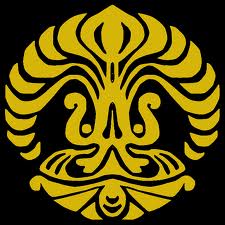 NEAR MISS
Adalah tindakan yg dapat mencederai pasien, tetapi tidak mengakibatkan cedera karena faktor kebetulan, pencegahan atau mitigasi
UNACCEPTABLE RISKS
PREVENTABLE
Setiap cedera yang disebabkan oleh manajemen medis / rumah sakit
VIOLATION/ERRORS
ADVERSE EVENTS
UNFORESEEABLE RISKS
UNPREVENTABLE
ACCEPTABLE RISKS
Adverse Outcome
DISEASE / COMPLICATION
Adverse events
Iwan Dwiprahasto, 2005
Table 1 – Results of retrospective case record reviews (Revised)
Stuart Emslie :International Perspectives on Patient Safety,
National Audit  Office, England, 2005
Nico Lumenta
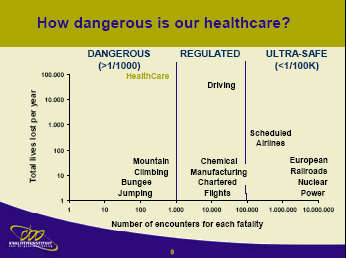 (Schellekens, W : Patient Safety Conference, 
European Union Presidency Luxembourg, 4 – 5 April 2005)
NICO L
MEDICAL ERRORS DILIHAT DARI KONTRIBUSINYA
LATENT ERRORS
CENDERUNG BERADA DI LUAR KENDALI OPERATOR GARIS DEPAN; SEPERTI DESAIN BURUK, INSTALASI TAK TEPAT, PEMELIHARAAN BURUK, KESALAHAN KEPUTUSAN MANAJEMEN, STRUKTUR ORGANISASI YG BURUK
ACTIVE ERROR
KESALAHAN PADA TINGKAT OPERATOR GARIS DEPAN
IOM, 1999
TIDAK SEMUA ERRORS MENGAKIBATKAN ADVERSE EVENTS
ORGANIZATIONAL INCIDENT MODEL
Care 
Management
problems
Contributory
Factor influencing
Clinical Practice
Defense
Barriers
Organizational &
Corporate Culture
Management
Decision &
Organization
process
Error 
producing
Conditions



Violation
Producing
Conditions
Errors




Violations
Incident/
Accident
Active
Failure /
Unsafe Act
Latent
Failure
Triggering
Factor
James Reason, 2000
FAKTOR KONTRIBUSI YG MEMPENGARUHI PRAKTIK KLINIS
FAKTOR PASIEN
FAKTOR INDIVIDU PEMBERI LAYANAN
FAKTOR TUGAS
FAKTOR TIM & SOSIAL
FAKTOR KOMUNIKASI
FAKTOR PENDIDIKAN DAN PELATIHAN 
FAKTOR PERALATAN & SUMBER DAYA
FAKTOR KONDISI KERJA
FAKTOR ORGANISASI & STRATEGI
ORGANIZATIONAL INCIDENT MODEL
Care 
Management
problems
Contributory
Factor influencing
Clinical Practice
Defense
Barriers
Organizational &
Corporate Culture
Management
Decision &
Organization
process
Error 
producing
Conditions



Violation
Producing
Conditions
Errors




Violations
Incident/
Accident
Active
Failure /
Unsafe Act
Latent
Failure
Triggering
Factor
James Reason, 2000
ERROR PRODUCING FACTORS
VIOLATION PRODUCING FACTORS
PERHATIAN
KEMAMPUAN PENGENALAN
DAYA INGAT
KEMAMPUAN MEMILIH
MENENTUKAN BERDASAR ATURAN
MENENTUKAN BERDASAR PENGETAHUAN
MENGUNTUNGKAN
KEBIASAAN / RUTINITAS
KETERPAKSAAN / SITUASIONAL
INDISIPLINER
Reason, 2001
The ‘Swiss cheese’ model of organisational accidents
It takes an average of 4.5 errors in the system for a medical accident to result
Hazards
Some holes due
To active failures
Other holes due to
latent conditions
Losses
Successive layers of defences
Modified from James Reason, 1991.
Paul Barach, MD, MPH, Univ of Miami Medical School
Hubungan Tindakan dg AE
Unlikely cause of AE
Must have two of the following:
No temporal relationship
Could readily have been produced by the subject’s clinical state
Could have been due to the environment or other intervention
Does not follow a known pattern of response to intervention
Does not reappear or worsen when the intervention is re-introduced
Hubungan Tindakan dg AE
Possible cause of AE
Must have two of the following:
Has a reasonable temporal relationship
Could not readily have been produced by the subject’s clinical state
Could not readily have been due to the environment or other intervention
Follows a known pattern of response to intervention
Hubungan Tindakan dg AE
Probable cause of AE
Must have three of the following
Has  a reasonable temporal relationship
Could not readily have been produced by the subject’s clinical state, the environment, or other intervention
Follows a known pattern of response to the intervention
Disappears or decreases when the dose is reduced or intervention ceases
Hubungan Tindakan dg AE
Definite cause of AE
Must have all four of the following
Has  a reasonable temporal relationship
Could not readily have been produced by the subject’s clinical state, the environment, or other intervention
Follows a known pattern of response to the intervention
Disappears or decreases when the dose is reduced or intervention ceases and recurs with re-exposure
Most of medicine is complex and uncertain;
Most errors result from “the system”--inadequate training, long hours, ampoules that look the same, lack of checks, etc;
Healthcare has not tried to make itself safe;
All humans make errors: indeed
PANDANGAN HUKUM
Pemahaman hukum ttg Risiko
Risiko yang unforeseeable dan yang akseptabel mengakibatkan KTD (adverse events) yang unpreventable, 
Bukan akibat kesalahan atau kelalaian (WMA: untoward results)
Tidak dapat dipertanggungjawabkan kepada tenaga kesehatan yang melakukan tindakan medis tersebut, karena tidak terdapat “pelanggaran kewajiban” (breach / derelection of duty)
Pemahaman hukum ttg Errors
(Medical) Error tidak hanya diartikan sebagai error yang dilakukan oleh orang, tetapi dapat disebabkan oleh setiap komponen di dalam sistem pelayanan kesehatan. 
Error dapat sebagai akibat dari kesalahan alat, kesalahan lingkungan (waktu dan ruang), agent (sifat penyakit/kondisi tertentu), dan orang (baik tenaga kesehatan, maupun pasien dan keluarga).
Venn Diagram
All Healthcare Encounters
All Errors
All Adverse Events
Preventable Adverse Events
Non-Preventable Adverse Events
“Near Misses”
Negligent adverse events
Analisis Medikolegal?
Setiap adverse event harus dianalisis dari sisi teknis medis agar dapat diketahui akar masalahnya.
Apabila disebabkan oleh human error, baru dinilai, apakah telah terjadi kelalaian (duty, dereliction of duty, damage, dan direct causalship).
Barulah kemudian dapat dinilai apakah error tsb dapat dipertanggungjawabkan.
Richard Smith, BMJ
Analisis Patient Safety?
Dalam analisis patient safety tidak dicari “siapa yg salah” sebagaimana pada analisis medikolegal. 
Apabila disebabkan oleh error, disebabkan oleh komponen sistem yang mana? Dan bagaimana hubungan dg komponen lain?
Patient safety mencari apa yg salah, mengapa terjadi, dan bagaimana upaya pencegahan kejadian serupa di kemudian hari.
BLACK’S LAW DICTIONARY
MALPRACTICE
PROFESSIONAL MISCONDUCT OR UNREASONABLE LACK OF SKILL.
FAILURE OF ONE RENDERING PROFESSIONAL SERVICES TO EXERCISE THAT DEGREE OF SKILL AND LEARNING COMMONLY APPLIED UNDER ALL THE CIRCUMSTANCES IN THE COMMUNITY BY THE AVERAGE PRUDENT REPUTABLE MEMBER OF THE PROFESSION WITH THE RESULT OF INJURY, LOSS OR DAMAGE TO THE RECIPIENT OF THOSE SERVICES OR TO THOSE ENTITLED TO RELY UPON THEM.
ARTINYA : 
LALAI MENGAKIBATKAN CEDERA/ KERUGIAN
MALPRAKTIK
BUKAN HANYA UNTUK PROFESI KEDOKTERAN, MELAINKAN JUGA UNTUK PROFESI LAIN:
PENEGAK HUKUM	: MAFIA PERADILAN
PERBANKAN		: KASUS BLBI
AKUNTANSI		: KASUS2 KORUPSI
PENDIDIKAN		: GELAR PALSU
MEDICAL MALPRACTICE
Medical malpractice involves the physician’s failure to conform to the standard of care for treatment of the patient’s condition, or lack of skill, or negligence in providing care to the patient, which is the direct cause of an injury to the patient.
World Medical Association, 1992
PENGERTIAN MALPRAKTIKmenurut sistem per-UU-an RI
KATA MALPRAKTIK TIDAK ADA DALAM PERATURAN PER-UU-AN DI INDONESIA
Pasal 58 ayat (1) UU No 36 tahun 2009 tentang Kesehatan : “Setiap orang berhak menuntut ganti rugi terhadap seseorang, tenaga kesehatan, dan/atau penyelenggara kesehatan yang menimbulkan kerugian akibat kesalahan atau kelalaian dalam pelayanan kesehatan yang diterimanya”.
Pasal 50 UU No 29 tahun 2004 tentang Praktik Kedokteran : “dokter dan dokter gigi berhak memperoleh perlindungan hukum sepanjang melaksanakan tugas sesuai dengan standar profesi dan standar prosedur operasional”.
JADI, ……
MALPRAKTIK BILA “KESALAHAN”, “KELALAIAN”, “TAK SESUAI STANDAR PROFESI”, “TAK SESUAI STANDAR PROSEDUR OPERASIONAL”  ????
MALPRAKTIK
“INTENTIONAL” (secara sadar)
PROFESSIONAL MISCONDUCTS
NEGLIGENCE
MALFEASANCE, MISFEASANCE, NONFEASANCE
LACK OF SKILL
DI BAWAH STANDAR KOMPETENSI
DI LUAR KOMPETENSI
PROFESSIONAL MISCONDUCT
PELANGGARAN DISIPLIN PROFESI
PELANGGARAN STANDAR SECARA SENGAJA (DELIBERATE VIOLATION)
PELANGGARAN PERILAKU PROFESI
PIDANA UMUM:
PEMBOHONGAN (FRAUD / MISREPRESENTASI)
KETERANGAN PALSU
PENAHANAN PASIEN
BUKA RAHASIA KEDOKTERAN TANPA HAK
ABORSI ILEGAL 
EUTHANASIA
PENYERANGAN SEKSUAL
LACK OF SKILL
KOMPETENSI KURANG ATAU DI LUAR KOMPETENSI / KEWENANGAN
SERING MENJADI PENYEBAB ERROR ATAU KELALAIAN
SERING DIKAITKAN DENGAN KOMPETENSI INSTITUSI 
KADANG DAPAT DIBENARKAN PADA SITUASI-KONDISI LOKAL TERTENTU (LOCALITY RULE, LIMITED RESOURCES)
KELALAIAN MEDIK
JENIS MALPRAKTIK TERSERING
BUKAN KESENGAJAAN
TIDAK MELAKUKAN YG SEHARUSNYA DILAKUKAN, MELAKUKAN YG SEHARUSNYA TIDAK DILAKUKAN OLEH ORANG2 YG SEKUALIFIKASI PADA SITUASI DAN KONDISI YG IDENTIK
SYARAT KELALAIAN (4D)
DUTY (Duty of care)
KEWAJIBAN PROFESI
KEWAJIBAN KONTRAK DG PASIEN
DERELICTION / BREACH OF DUTY
PELANGGARAN KEWAJIBAN TSB
DAMAGES
CEDERA, MATI ATAU KERUGIAN
DIRECT CAUSALSHIP
HUBUNGAN SEBAB-AKIBAT, SETIDAKNYA PROXIMATE CAUSE
KELALAIAN MEDIK
Kerugian tersebut sudah dapat diduga, dan dapat dihindarinya, tetapi tetap memilih dilakukan (foreseeable)
Masalah: 
Di kedokteran, banyak cedera yang “foreseeable” tetapi tindakan tsb boleh dilakukan (acceptable risks), yaitu bila sesuai “negligence calculus”
Negligence Calculus
“Negligence Calculus”:
Probabilitas apakah bahaya tsb akan terjadi bila tindakan “dilakukan” vs “tak dilakukan”
Keparahan bahaya yg mungkin terjadi
Beban melakukan pencegahan bahaya (apakah dapat dilakukan dg upaya yg reasonable?)
Manfaat perbuatan yg berrisiko tsb dibandingkan dengan kerugian/bahayanya
Mempertimbangkan akseptabilitas risiko berdasarkan probabilitas terjadinya.          Mis. SE obat, KIPI, sengau pd tonsilektomi

Mempertimbangkan akseptabilitas risiko berdasarkan keparahan risiko tsb? 

Mempertimbangkan akseptabilitas risiko berdasarkan apakah pencegahannya memerlukan upaya yang “berlebihan”?

Mempertimbangkan akseptabilitas risiko berdasarkan “risk-benefit ratio”
Risiko kedokteran dianggap akseptabel:
tingkat keparahan minimal, 
tingkat probabilitas terjadinya kecil, 
tingkat kedaruratan, 
ketersediaan sumber-daya, 
nilai manfaat yang tak tergantikan, 
ketidakmungkinan penghindaran atau pencegahan risiko, 
risiko yang tidak terduga atau tak terbayangkan sebelumnya,
KELALAIAN PIDANA (?)
Diuraikan dalam KUHP sebagai:
“Karena salahnya”, “kealpaan”, “harus dapat menduga”, “ada alasan kuat untuk menduga”
Terdapat 2 tingkatan:
Culpa Lata (gross negligence)
Culpa Levis
Hanya Culpa Lata yg dapat dimasukkan ke dalam “kejahatan”, dan dapat dipertanggungjawabkan secara pidana 
	(Arrest HR 14-11-1887, 25-4-1916)
JADI, MALPRAKTIK:
DINILAI BUKAN DARI “HASIL” PERBUATANNYA, MELAINKAN DARI “PROSES” PERBUATANNYA.
Dugaan adanya malpraktik kedokteran harus ditelusuri dan dianalisis terlebih dahulu untuk dapat dipastikan ada atau tidaknya malpraktik, kecuali apabila faktanya sudah membuktikan bahwa telah terdapat kelalaian – yaitu pada res ipsa loquitur (the thing speaks for itself)
UMUMNYA DOKTER CENDERUNG TIDAK SUKA DENGAN KATA “MALPRAKTIK”, TETAPI DAPAT MENERIMA KATA “KELALAIAN”
Aspek Hukum
dan aspek disiplin profesi
MALPRAKTIK = PIDANA ?
Tidak ada satu undang-undang / ketentuan pidana yg menyebut kata malpraktik
Malpraktik adalah “genus” dari banyak “species” tindak pidana
“Species” tersebutlah yg diatur dalam uu pidana
CONTOH “SPECIES” TINDAK PIDANA MALPRAKTIS
KELALAIAN 			: 359-361 KUHP
KETERANGAN PALSU		: 267-268 KUHP
ABORSI ILEGAL			: 347-349 KUHP
PENIPUAN 			: 382 BIS KUHP
PERPAJAKAN			: 209, 372 KUHP
EUTHANASIA			: 344 KUHP
PENYERANGAN SEKS		: 284-294 KUHP
FRAUD				: 379 KUHP
PASAL 359 KUHP
Barangsiapa karena kealpaannya / kelalaiannya menyebabkan orang lain mati, diancam dengan pidana penjara paling lama lima tahun atau pidana kurungan paling lama satu tahun
Benarkah kelalaian yg dilakukan seorang profesional merupakan tindak pidana? Bagaimana bila anggota polisi dalam suatu operasi melakukan kelalaian dan mengakibatkan peluru nyasar mengenai temannya?
DASAR TUNTUTAN PERDATA
PS 1365 KUH PERDATA :
  Tiap perbuatan melanggar hukum, yang membawa kerugian kepada orang lain, mewajibkan orang yang karena salahnya menerbitkan kerugian itu, menggantinya 
PS 1366 KUH PERDATA 
Juga yang disebabkan kelalaian
PS 1367 KUH PERDATA
Juga akibat respondeat superior
PS 1338 KUH PERDATA: WANPRESTASI
DASAR HUKUM LAIN
Ps 55 UU KESEHATAN :
Setiap orang berhak atas ganti rugi akibat kesalahan atau kelalaian yang dilakukan tenaga kesehatan
PS 1370 KUH PERDATA :
Dalam hal kematian akibat kesengajaan atau kelalaian, ahli waris berhak menuntut ganti rugi, yg dinilai menurut kedudukan & kekayaan kedua pihak
PS 1371 KUH PERDATA :
Dalam hal luka / cacat, ganti rugi : biaya penyembuhan dan kerugian akibat luka / cacat tersebut
MASALAH PENDISIPLINAN
Pasal 1 butir 14 UU No 29 tahun 2004 tentang Praktik Kedokteran :
   “MKDKI adalah lembaga yang berwenang untuk menentukan ada tidaknya kesalahan yang dilakukan dokter dan dokter gigi dalam penerapan disiplin ilmu kedokteran dan kedokteran gigi, dan menetapkan sanksi”. 
Sedangkan pasal 55 ayat (1) UU tersebut : “untuk menegakkan disiplin dokter dan dokter gigi dalam penyelenggaraan praktik kedokteran, dibentuk MKDKI”.
MASALAH ETIK
Dewan kehormatan kode etik dibentuk oleh organisasi profesi untuk menegakkan etika, pelaksanaan kegiatan profesi serta menilai pelanggaran profesi yang dapat merugikan masyarakat atau kehidupan profesionalisme di lingkungannya.
AYAT INI = LANDASAN HUKUM
UU NO 18 / 2002 TENTANG IPTEK
TANTANGAN DI ERA UHC
Bila tak ada masalah ketersediaan sumber daya dan pendanaan, maka pelayanan di era UHC akan merata, tepat waktu, terdanai, hak pasien terpenuhi, pasien puas, dll

Bila sebaliknya, terjadi antrian, beban berat, tak terdanai penuh, mutu menurun, hak pasien dapat terabaikan, kepuasan menurun, dll
Pendanaan ketat dan cara klaim dapat mendorong terjadinya fraud, abuse dan waste (moral hazard). 

Beban kerja dan antrian pelayanan dapat mendorong terjadinya gratifikasi, penurunan mutu, pengabaian, kelalaian.
RISIKO PENURUNAN MUTU
Medical economic, 2013
RISIKO TERJADINYA KASUS HUKUM:
faulty communication, 
lack of informed consent, 
failure to stay up-to-date on standards and training, 
inadequate follow-up of diagnostic tests and specialist referral, 
variation in policies and procedures, dan 
avoidance behaviour .
MINIMALISASI KASUS HUKUM ?
Patuhi Peraturan dan Standar, Hindari Larangan
Komunikasi, Informasi, Edukasi (duty of care)
Sikap, pasien=partner, 
Update pengetahuan dan standar
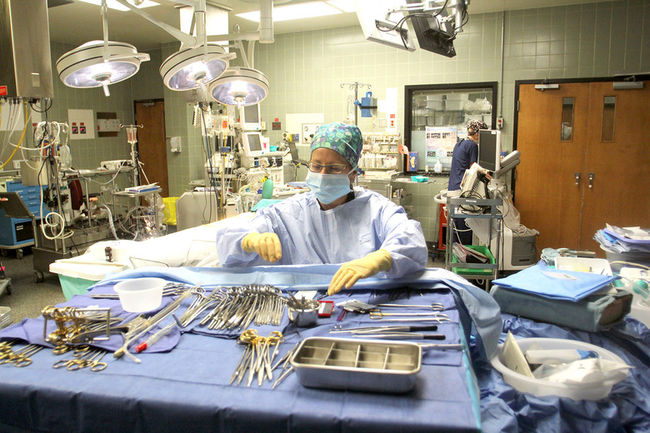 Hindari kesalahan atau keterlamabatan diagnosis, 
hindari kegagalan mendeteksi komplikasi, 
selalu memfollow-up pemeriksaan yang diminta, 
beri waktu yang cukup kepada pasien untuk memperoleh informasi, 
hindari kesalahan pemberian perintah, 
hindari menyalahkan orang lain – termasuk bawahan, 
Dokumentasi, empati, up-to-date
Bagaimana dengan RS sebagai institusi?
Temukan pedoman pelayanan klinis yang paling efisien tapi masih efektif (cegah waste, perhatikan keselamatan pasien). 

Temukan tata cara atau proses bisnis pengajuan klaim, termasuk deteksi potensi fraud dan abuse, agar tepat waktu dan dapat mencegah fraud dan abuse.
PenyelesaianMasalah Hukum dan Etik
Sengketa hukum dengan pasien
Penyelesaian masalah etik dan disiplin profesi
Penyelesaian intra-institusi
Penyelesaian masalah hukum
Perkembangan hukum kesehatan RI tidak menawarkan paradigma ataupun tata cara penyelesaian yang baru (liability system?)
Tidak ada peradilan profesi, tidak ada imunitas pidana, tidak ada plafon ganti rugi (cap), dan ….
tanggungjawab RS dianggap sama dg respondeat superior
Penanganan keluhan Pelanggan
Harus ada informasi ttg hak dan kewajiban pasien dan visitor
Harus ada informasi tata cara keluhan dan kerangka waktunya
Harus ada sistem (kebijakan, organisasi, fungsi, SOP, penyelesaian, pembelajaran)
Automatisasi penanganan keluhan hanya dilakukan dg hati-hati
Penanganan Masalah Hukum
Harus ada mekanisme menemukan cara penyelesaian yg efektif dan efisien.

Penyelesaian:
Di luar pengadilan
	- musyawarah
	- ADR
Melalui pengadilan
PERDATA:
KASUS DIANALISIS SECARA MEDIKOLEGAL DAN DINILAI POSISI HUKUMNYA
KASUS KELABU
KASUS PUTIH
KASUS HITAM
?
NON LITIGASI
LITIGASI
PIDANA
KASUS DIANALISIS SECARA MEDIKOLEGAL DAN DINILAI POSISI HUKUMNYA
KONSULTASI BP2A IDI / PDGI / PDSp
KONSULTASI HUKUM
ADVOKAT
AHLI
PROSES HUKUM
PENYELESAIAN KASUS PERDATA
LITIGASI 
GUGATAN KE PENGADILAN NEGERI
PEMBUKTIAN OLEH PENGGUGAT
BUKTI: SAKSI, DOKUMEN, AHLI, DLL
HAKIM MENGUPAYAKAN DAMAI DULU, KEMUDIAN “RIGHT-BASED”
TINGKAT KEPASTIAN: PREPONDERANCE OF EVIDENCE
NON LITIGASI
DAMAI DI LUAR PENGADILAN (ALTERNATIVE DISPUTE RESOLUTION)
“INTEREST BASED” (WIN-WIN SOLUTION)
PENYELESAIAN KASUS PIDANA
HANYA LITIGASI
“PENUNTUT” MELAPORKAN / MENGADUKAN KEPADA PENYIDIK (POLISI)
PEMERIKSAAN PENYIDIK: 
SAKSI, DOKUMEN, AHLI, TERSANGKA
PENAHANAN ?
BERKAS KE JAKSA PENUNTUT UMUM
PEMERIKSAAN ?
PENGADILAN
TINGKAT KEPASTIAN: BEYOND REASONABLE DOUBT
TAKE HOME MESSAGE 2
Banyak Kesalahan dilakukan oleh Nakes / Fasyankes, tetapi hanya sebagian yang diketahui pasien, dan pasien yg menuntut lebih sedikit lagi
Sikap Nakes yg penting adalah mencegah terjadinya preventable adverse events
Pasien berhak memperoleh ganti rugi atas kesalahan atau kelalaian Nakes
Membuktikan malpraktik?
DISKUSIKAN
Keluarga pasien melaporkan ke anda yg menjadi administrator RS, dengan ceritera:
Ibunya terkena stroke, tak sadar, dibawa ke IGD RS. SpS memeriksa dan kemudian menulis resep. Obat dibeli keluarga pasien, terdiri dari 4 jenis obat suntik.
Menurutnya, perawat mencampur ke-4 obat tsb ke dalam spuit 10 ml dan kemudian menyuntikkan i.v. ke pasien. Kemudian keadaan pasien memburuk dan akhirnya meninggal.
Obat tsb:
Ondansetron 4mg, Piracetam 400mg, Ketorolac 1% dan Ampicilin 500mg
Komite Medik:
Tidak ada pelanggaran standar pelayanan
Spesialis saraf:
Obat yg dipakai : cukup rasional
Keterangan ahli farmakologi:
Pencampuran obat tidak selalu dapat dilakukan. Bila terjadi perubahan fisik atau kimia, tidak boleh diberikan ke pasien
Penelusuran
Ondansetron adalah serotonin blocker, sebagai antiemetik (pre chemotherapy atau post surgery), berbentuk cairan jernih 2ml (4mg), untuk iv. Interaksi dengan apomorfin dan tramadol.
Piracetam adalah nootropic, digunakan pada CVA, 200mg/15ml (pada kasus ini 400mg = 30ml diberikan dalam bentuk infus drip).
Ketorolac adalah NSAID, bentuk solution jernih 1,5% (15mg/mL) atau 3% (30mg/mL), diberikan dalam bentuk single dose iv bolus.
Ampicillin adalah antibiotik, bentuk powder untuk dijadikan solution, dalam vial (125mg, 250mg, 500mg, 1000mg ...), bila dosis 500mg berarti 2mL.
CARA PEMBUKTIAN
MEMBANDINGKAN ANTARA “APA YG DIKERJAKAN” (DAS SEIN) DENGAN “APA YG SEHARUSNYA DIKERJAKAN” (DAS SOLLEN).
MEMBANDINGKAN ANTARA REKAM MEDIS, DOKUMEN/CATATAN, KESAKSIAN, PETUNJUK (BARANG BUKTI) DENGAN STANDAR / KESAKSIAN AHLI / PEDOMAN
ADANYA KEWAJIBAN
ADANYA KEWAJIBAN PROFESI
KODE ETIK, DISIPLIN PROFESI, BYLAWS DAN ATURAN SARYANKES LAIN
ADANYA KEWAJIBAN HUKUM
ADMINISTRATIF, PIDANA DAN PERDATA
ADANYA KEWAJIBAN AKIBAT PERJANJIAN / KONTRAK TERAPEUTIK
ISU: KAPAN MULAI TERJADINYA?
Pada umumnya dokter sulit membela diri dengan cara memungkiri adanya kewajiban
ADANYA PELANGGARAN KEWAJIBAN
MEMBUKTIKAN ADANYA PELANGGARAN ATAS KEWAJIBAN-KEWAJIBAN TSB
ISU:
SERING TERDAPAT LEBIH DARI SATU KEWAJIBAN YG DAPAT BERTENTANGAN
SERING TERDAPAT LEBIH DARI SATU STANDAR / PEDOMAN, ATAU COMMON PRACTICE
SERING TERDAPAT SITUASI YG AKIBATKAN PELANGGARAN YG TERPAKSA 
DAPAT DIBENARKAN
DAPAT DIMAAFKAN
ADANYA CEDERA / KERUGIAN
SERINGKALI SULIT MEMBUKTIKAN ADANYA HUBUNGAN SEBAB-AKIBAT ANTARA PELANGGARAN KEWAJIBAN DENGAN KERUGIAN / CEDERA / MATI.
TIDAK DILAKUKAN AUTOPSI ATAU PEMERIKSAAN KHUSUS UNTUK ITU
KAUSA UMUMNYA MULTI-FAKTORIAL
ADA PEMBELAAN: REMOTENESS OF DAMAGES
KERUGIAN
Kerugian immateriel (general damages, non pecuniary losses)
Sakit dan penderitaan
Kehilangan kesenangan/kenikmatan (amenities)
Kecederaan fisik dan / atau psikiatris 
Kerugian materiel (special damages, pecuniary losses) :
Kerugian akibat kehilangan kesempatan
Kerugian nyata :
Biaya yang telah dikeluarkan hingga saat penggugatan
Biaya yang akan dikeluarkan sesudah saat penggugatan
ADANYA HUBUNGAN KAUSAL
TIDAK BISA MENGGUNAKAN STRICT LIABILITY KARENA BUKAN PRODUK
BUT FOR TEST
BISA GUNAKAN TEORI RELEVAN UNTUK MENEMUKAN KAUSA YG PROXIMATE (tidak perlu sebab pasti)
DIRECTNESS VS REMOTENESS
FORESEEABLE VS UNFORESEEABLE
It is an accepted principle that in most medical negligence cases, proof of causation requires the testimony of an expert witness because the nature of the inquiry is such that jurors are not competent to draw their own conclusions from the evidence without the aid of such expert testimony
FORESEEABILITY
Menguji apakah kejadian tersebut sebagai akibat dari risiko yang foreseeable (dapat dibayangkan sebelumnya) atau tidak.
BERDASARKAN CARA KEJADIANNYA
Varian dari risiko yg foreseeable dianggap foreseeable
BERDASARKAN JENIS CEDERA
Remote apabila bukan dari jenis yg sama dengan yg foreseeable
BERDASARKAN LUAS / KEPARAHAN CEDERA
Eggshell skull rule
WMA:
“An injury occurring in the course of medical treatment which could not be foreseen and was not the result of the lack of skill or knowledge on the part of the treating physician is untoward result, for which the physician should not bear any liability”
Causality
Dalam perkara hukum kelalaian medik, harus dibuktikan adanya cedera atau kerugian atau kematian yang disebabkan oleh pelanggaran kewajiban profesi tersebut;
Pengujian yang paling umum dilakukan adalah dengan uji : “cedera tidak terjadi jika tidak terjadi kelalaian tersebut” (but for test)
Legal causation or Remoteness of the damage
A person cannot be liable for damages for failure to take care to prevent personal injury or death unless negligent conduct on his or her part (whether act or omission) caused the harm, and unless that harm was not too ‘remote’ from the negligent conduct.
Seseorang tidak bertanggungjawab atas kerugian / cedera akibat “tidak melakukan pencegahan”, kecuali “kelalaian” tersebutlah penyebab cedera tsb dan kecuali apabila cedera tsb tidak terlalu jauh dari kelalaian tsb
Contributory Negligence, Assumption of Risk and Duties of Protection
Adanya salah satu dari ketiga kemungkinan di atas, oleh pihak penggugat ataupun oleh pihak ketiga, dapat menurunkan “jumlah ganti rugi” yang harus dibayar oleh pihak tergugat
Proportionate Liability
Apabila suatu cedera atau kerugian diakibatkan oleh perbuatan kelalaian yang dilakukan oleh lebih dari satu orang, maka tanggungjawab masing-masing dibagi secara proporsional sesuai dengan kontribusi tanggungjawabnya
Terdapat pendapat lain: tanggung renteng lebih tepat
SAKSI AHLI PADA “MALPRAKTIK”
ME-REPRESENTASIKAN PEER-GROUP
HARUS MEMILIKI KEAHLIAN YG SESUAI DAN MENCUKUPI (relevant and sufficient):
Dokter umum, Spesialis, Spesialis Konsultan
MELAKUKAN PRAKTIK DAN TAHU TENTANG PROSEDUR YG BENAR
Minimal beberapa tahun 
HARUS NETRAL DAN DIAKUI NETRAL (Impartial and look impartial) DAN TIDAK ADA KONFLIK KEPENTINGAN
“DIHADAPKAN” kepada Si-kon yg sama
CARA MENUNJUK SAKSI AHLIPADA MALPRAKTIK
Dengan persyaratan tersebut, maka dapat diperoleh melalui:
ORGANISASI PROFESI ybs
INSTITUSI PENDIDIKAN PROFESI ybs
Dapat lebih dari satu
Bila terdapat perbedaan, hadirkan ahli ketiga, atau di cross-exam
Bila berkata bohong (liar for hire) dapat dihadapkan ke Majelis Disiplin dengan risiko dicabut Registrasinya, atau pidana
KASUS
Seorang pasien DHF meninggal di RS. Komite Medik menyidangkan dan berkesimpulan bahwa dokter tidak bersalah. Wakil dari MKEK IDI yang diundang menyatakan kepada Pers bahwa tidak ada kelalaian medik.
Apakah keputusan Kom-Dik dapat dijadikan alat bukti di pengadilan?
Apakah pernyataan MKEK IDI dapat dianggap sebagai keterangan ahli? 
Apa sebenarnya yg dapat jadi alat bukti?
TAKE HOME MESSAGE 3
Dugaan Malpraktik Medis memang mudah muncul akibat ketidaktahuan masyarakat tentang ilmu kedokteran
Penuntutan oleh masyarakat adalah hak mereka, sedangkan hak dokter adalah pembelaan dan proses hukum
Pembuktian malpraktik medis memang sulit
Keputusan yang Etis
Mengacu kepada Teori Etika yang umum, mis Deontologi, Teleologi, dll
Gunakan Clinical Ethics: Medical Indication, Patient preference, Quality of life, Contextual features.
Menggunakan Kaidah Dasar Bioetika: Otonomi, Beneficence, Non Maleficence, Justice
PANDUAN ETIK
Setiap dokter wajib senantiasa mengikuti perkembangan ilmu 
pengetahuan dan teknologi kedokteran/ kesehatan. 

Pasal 21 KODEKI
PANDUAN ETIK 2
Setiap dokter wajib senantiasa berhati-hati dalam mengumumkan atau menerapkan setiap penemuan teknik atau pengobatan baru yang belum diuji kebenarannya dan terhadap hal-hal yang dapat menimbulkan keresahan masyarakat. 

Pasal 6  KODEKI –2012
UU 36/2009 Kesehatan
Penggunaan sel punca hanya dapat dilakukan untuk tujuan penyembuhan penyakit dan pemulihan kesehatan.
Dilarang digunakan untuk tujuan reproduksi.
Tidak boleh berasal dari sel punca embrionik.
Isu Etik Terapi Sel Punca
Sumber Sel Punca: Embrio?
Tujuan Riset: cloning, reproduksi, ...
Keselamatan (Safety)
Keterbukaan informasi dan Informed Consent
Alokasi sumber daya dan komersialisasi
Isu lain: distributive justice, fairness (bicara jujur tentang manfaat vs risiko), konflik kepentingan, pendanaan riset, xeno, 
Peraturan dan Pedoman
Farzaneh Zahedi-Anaraki and Bagher Larijani 
Intech
Terapi sel punca pada umumnya masih dalam tahap penelitian, sebagian masih di tingkat biomedis – dan sebagian lainnya telah mencapai penelitian klinik.
Termasuk terapi sel dan metabolit sel punca
Some stem cell therapies have been shown to be effective and safe, for example hematopoietic stem cell transplants for leukemia and epithelial stem cell-based treatments for burns and corneal disorders
© 2015 INTERNATIONAL SOCIETY FOR STEM CELL RESEARCH
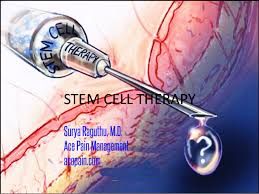 1. Sumber Sel Punca
Sumber sel Punca yang pertama kali dikenal adalah Blastosit, yang diperoleh dari Embrio
Bila sumbernya blastosit berarti akan merusak embrio., atau berarti bertentangan dengan penghormatan atas kehidupan (martabat manusia), bila kita menganut kehidupan dimulai pada saat konsepsi
Kemudian banyak paham/agama yang menganut dimulainya kehidupan bukan saat konsepsi
UU Kesehatan: melarang embrio
Farzaneh Zahedi-Anaraki and Bagher Larijani 
Intech
2. Tujuan
UU Kesehatan membolehkan hanya untuk penyembuhan penyakit dan pemulihan kesehatan
UU Kesehatan melarang tujuan reproduksi (membentuk individu baru)
Penelitian harus ditujukan untuk (1) dan tidak melanggar (2)
Farzaneh Zahedi-Anaraki and Bagher Larijani 
Intech
The primary societal mission of basic biomedical research and its clinical translation is to alleviate and prevent human suffering caused by illness and injury.
© 2015 INTERNATIONAL SOCIETY FOR STEM CELL RESEARCH
3. Safety
Harus melalui penelitian dg tahapan yg menjamin safety dan Efficacy
Informed consent: informasi yang lengkap, harapan tak berlebihan, tahu limitasi dan risiko,
Pengawasan selama penelitian
King and Perrin, Stem cell research & therapy, 2014
Toxicity and the risk of tumorigenicity must be assessed for all stem cell-based products, especially when genetically modified, in order to minimize the risks of harm as far as feasible before moving to humans 
.
King and Perrin, Stem cell research & therapy, 2014
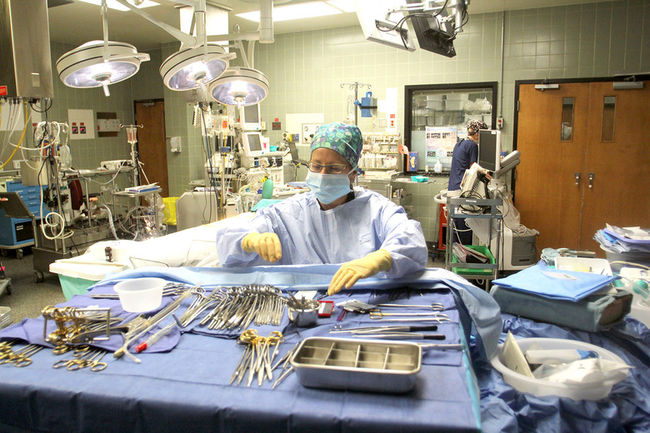 4. Informasi dan Consent
Terutama bila masih penelitian
Penjelasan tentang stem cell
Penjelasan tentang risiko dan manfaat
Tidak meng-ekspektasi berlebih
Monitoring dan evaluasi
Melapor bila terjadi adverse events
Bersedia diinvestigasi bila terjadi luka berat atau kematian, termasuk pemeriksaan autopsi
Farzaneh Zahedi-Anaraki and Bagher Larijani 
Intech
Informed consent pada Penelitian Klinis Fase I
Jangan menimbulkan harapan terapi karena saat ini baru mencari bukti safety
Hati2 overestimate benefit dan underestimate risks
Uncertainty 
Penjelasan yang lengkap
Yakini bahwa subyek sudah memahani
Adakah kompensasi?
Permenkes 1787/2010 Iklan dan Publikasi Yankes
5. Alokasi & Komersialisasi
Memberi akses yg sama:
Kebijakan banking
Standarisasi dan buat produk
Tidak Komersialisasi:

Cegah komersialisasi:
Pendanaan Pemerintah
Pengawasan independen
Penetapan pola tarif
King and Perrin, Stem cell research & therapy, 2014
Risiko:
Manipulate patients’ ignorance and vulnerability; and
Stimulate demand for unproven or ineffective therapies.
6. Isu Etik lain
openess, fairness, konflik kepentingan, pendanaan riset, xeno-stem cell
Open dan fair tentang manfaat
Open dan fair tentang risiko, 
Diskusikan tentang uncertainty
Pada penelitian: semua berpeluang jadi subyek, boleh “berbiaya” – tapi nirlaba, 
Hormati hak, kepentingan, dan kesejahteraan subyek
7. Regulasi & Pedoman
Regulasi bersifat mengatur, harus diikuti, Sanksi administrasi/hukum bagi pelanggarnya
Pedoman bersifat memberi petunjuk, sebaiknya diikuti karena melindungi, Sanksi administrasi/disiplin bagi pelanggarnya
Permenkes 
Bank Sel Punca harus memiliki izin.
Lab Sel Punca harus memiliki izin 
Pemberi pelayanan harus memiliki izin.
SDM harus memiliki kompetensi dan kewenangan
Sumber: Non embrionik
Donor: tidak boleh jual beli
Tujuan: Pelayanan medik + Litbang
Pelayanan SP di RS yang kompeten, dapat bentuk jejaring.
Riset: RS Dik yang kompeten, dapat multi-center
Menteri dapat mengambil tindakan administratif terhadap tenaga kesehatan dan/atau fasilitas kesehatan yang melakukan pelanggaran terhadap ketentuan sebagaimana diatur dalam Peraturan Menteri ini

Permenkes 833/2013
ISSCR Guidelines
ISSCR guidelines should be upheld and enforced through standards of academic, professional, and institutional self-regulation. 

Early phase human studies should be preceded by rigorous demonstration of safety and efficacy in preclinical studies. 

All research involving clinical applications of stem cell-based interventions must be subject to prospective review, approval, and ongoing monitoring by independent human subjects review committees.
Take Home Message
Pemanfaatan SP dalam Pelayanan Kesehatan hanya dilakukan setelah melalui penelitian klinis
Penelitian klinis SP terhadap subyek manusia harus memperhatikan aspek safety, hak, dan kesejahteraan subyek
Institusi dan peneliti harus bertanggungjawab secara etis dan hukum
Perubahan Permenkes Pelayanan SP sedang dalam pembahasan
TERIMA KASIH